THEORY OF AUTOMATAUNIT 3
Introduction of Theory of Computation
Automata theory (also known as Theory Of Computation) is a theoretical branch of Computer Science and Mathematics, which mainly deals with the logic of computation with respect to simple machines, referred to as automata.
Automata* enables the scientists to understand how machines compute the functions and solve problems. The main motivation behind developing Automata Theory was to develop methods to describe and analyse the dynamic behavior of discrete systems.
Automata is originated from the word “Automaton” which is closely related to “Automatio
Chomsky Hierarchy in Theory of Computation
Type 1: Context Sensitive Grammar)Type-1 grammars generate the context-sensitive languages. The language generated by the grammar are recognized by the Linear Bound AutomataIn Type 1I. First of all Type 1 grammar should be Type 0.II. Grammar Production in the form of
|| <= ||
i.e count of symbol in  is less than or equal to  For Example,S –> ABAB –> abcB –> b
 
Type 2: Context Free Grammar:Type-2 grammars generate the context-free languages. The language generated by the grammar is recognized by a Pushdown automata. Type-2 grammars generate the context-free languages.In Type 2,1. First of all it should be Type 1.2. Left hand side of production can have only one variable.
|| = 1.
Their is no restriction on .
 
For example,S –> ABA –> aB –> b
 

Type 3: Regular Grammar:Type-3 grammars generate regular languages. These languages are exactly all languages that can be accepted by a finite state automaton.
Type 3 is most restricted form of grammar.Type 3 should be in the given form only :
V –> VT* / T*.(or)V –> T*V /T* for example :S –> ab.
|| <= ||
i.e count of symbol in  is less than or equal to  For Example,S –> ABAB –> abcB –> b
Type 2: Context Free Grammar:Type-2 grammars generate the context-free languages. The language generated by the grammar is recognized by a Pushdown automata. Type-2 grammars generate the context-free languages.In Type 2,1. First of all it should be Type 1.2. Left hand side of production can have only one variable.
|| = 1.
Their is no restriction on .
 
For example,S –> ABA –> aB –> b
 

Type 3: Regular Grammar:Type-3 grammars generate regular languages. These languages are exactly all languages that can be accepted by a finite state automaton.
Type 3 is most restricted form of grammar.Type 3 should be in the given form only :
V –> VT* / T*.(or)V –> T*V /T* for example :S –> ab.
Applications of various Automata
1. Finite Automata (FA) –
For the designing of lexical analysis of a compiler.
For recognizing the pattern using regular expressions.
For the designing of the combination and sequential circuits using Mealy and Moore Machines.
Used in text editors.
For the implementation of spell checkers.
2. Push Down Automata (PDA) –
For designing the parsing phase of a compiler (Syntax Analysis).
For implementation of stack applications.
For evaluating the arithmetic expressions.
For solving the Tower of Hanoi Problem.
3. Linear Bounded Automata (LBA) –
For implementation of genetic programming.
For constructing syntactic parse trees for semantic analysis of the compiler.
4. Turing Machine (TM) –
For solving any recursively enumerable problem.
For understanding complexity theory.
For implementation of neural networks.
For implementation of Robotics Applications.
For implementation of artificial intelligence.
Introduction of Finite Automata
FA is characterized into two types:
2) Nondeterministic Finite Automata(NFA)NFA is similar to DFA except following additional features:1. Null (or ε) move is allowed i.e., it can move forward without reading symbols.2. Ability to transmit to any number of states for a particular input.However, these above features don’t add any power to NFA. If we compare both in terms of power, both are equivalent.
Due to above additional features, NFA has a different transition function, rest is same as DFA.
δ: Transition Function δ:  Q X (∑ U ϵ ) --> 2 ^ Q\
. As you can see in transition function is for any input including null (or ε), NFA can go to any state number of states.For example, below is a NFA for above problem
Cont..
Cont..
One important thing to note is, in NFA, if any path for an input string leads to a final state, then the input string accepted. For example, in above NFA, there are multiple paths for input string “00”. Since, one of the paths leads to a final state, “00” is accepted by above NFA.
 Some Important Points:1. Every DFA is NFA but not vice versa.2. Both NFA and DFA have same power and each NFA can be translated into a DFA.3. There can be multiple final states in both DFA and NFA.4. NFA is more of a theoretical concept.5. DFA is used in Lexical Analysis in Compiler
Regular Expressions
Regular Expressions, Regular Grammar and Regular Languages
As discussed in Chomsky Hierarchy, Regular Languages are the most restricted types of languages and are accepted by finite automata. Regular ExpressionsRegular Expressions are used to denote regular languages. An expression is regular if:
ɸ is a regular expression for regular language ɸ.
ɛ is a regular expression for regular language {ɛ}.
If a ∈ Σ (Σ represents the input alphabet), a is regular expression with language {a}.
If a and b are regular expression, a + b is also a regular expression with language {a,b}.
If a and b are regular expression, ab (concatenation of a and b) is also regular.
If a is regular expression, a* (0 or more times a) is also regular.
Regular Grammar : A grammar is regular if it has rules of form A -> a or A -> aB or A -> ɛ where ɛ is a special symbol called NULL. Regular Languages : A language is regular if it can be expressed in terms of regular expression. Closure Properties of Regular LanguagesUnion : If L1 and If L2 are two regular languages, their union L1 ∪ L2 will also be regular. For example, L1 = {an | n ≥ 0} and L2 = {bn | n ≥ 0}L3 = L1 ∪ L2 = {an ∪ bn | n ≥ 0} is also regular.
Intersection : If L1 and If L2 are two regular languages, their intersection L1 ∩ L2 will also be regular. For example,L1= {am bn | n ≥ 0 and m ≥ 0} and L2= {am bn ∪ bn am | n ≥ 0 and m ≥ 0}L3 = L1 ∩ L2 = {am bn | n ≥ 0 and m ≥ 0} is also regular.Concatenation : If L1 and If L2 are two regular languages, their concatenation L1.L2 will also be regular. For example,L1 = {an | n ≥ 0} and L2 = {bn | n ≥ 0}L3 = L1.L2 = {am . bn | m ≥ 0 and n ≥ 0} is also regular.Kleene Closure : If L1 is a regular language, its Kleene closure L1* will also be regular. For example,L1 = (a ∪ b)L1* = (a ∪ b)*
Complement : If L(G) is regular language, its complement L’(G) will also be regular. Complement of a language can be found by subtracting strings which are in L(G) from all possible strings. For example,L(G) = {an | n > 3}L’(G) = {an | n <= 3}Note : Two regular expressions are equivalent if languages generated by them are same. For example, (a+b*)* and (a+b)* generate same language. Every string which is generated by (a+b*)* is also generated by (a+b)* and vice versa.
How to identify if a language is regular or not
prerequisite – Regular Expressions, Regular Grammar and Regular Languages, Pumping LemmaThere is a well established theorem to identify if a language is regular or not, based on Pigeon Hole Principle, called as Pumping Lemma. But pumping lemma is a negativity test, i.e. if a language doesn’t satisfy pumping lemma, then we can definitely say that it is not regular, but if it satisfies, then the language may or may not be regular. Pumping Lemma is more of a mathematical proof, takes more time and it may be confusing sometimes. In exams, we need to address this problem very quickly, so based on common observations and analysis, here are some quick rules that will help:
Every finite set represents a regular language.Example 1 – All strings of length = 2 over {a, b}* i.e. L = {aa, ab, ba, bb} is regular.
Given an expression of non-regular language, but the value of parameter is bounded by some constant, then the language is regular (means it has kind of finite comparison).Example 2 – L = {  | n <= 101010} is regular, because it is upper bounded and thus a finite language.
The pattern of strings form an A.P.(Arithmetic Progression) is regular(i.e it’s power is in form of linear expression),but the pattern with G.P.(Geometric Progression) is not regular(i.e its power is in form of non-linear expression) and it comes under class of Context Sensitive Language.Example 3 – L = {  | n>=2 } is regular. Clearly, it forms an A.P., so we can draw a finite automaton with 3 states.Example 4 – L = { a2n | n>=1 } is not regular. It forms a G.P., so we cannot have a fixed pattern which repeated would generate all strings of this language.In example 4 if ‘n’ is bounded like n<10000 then it becomes regular as it is finite.
No pattern is present, that could be repeated to generate all the strings in language is not regular.Finding prime itself is not possible with FA.Example 5 – L = {  | p is prime. } is not regular.
A concatenation of pattern(regular) and a non-pattern(not regular) is also not a regular language.
Example 6 – L1 = {  | n≥1 }, L2 = { n≥1 } then L1.L2 is not regular.
Whenever unbounded storage is required for storing the count and then comparison with other unbounded counts, then the language is not regular.Example 7 – L = {   | n>=1 } is not regular, because we need to first store the count of a and then compare it against count of b, but finite automaton has a limited storage, but in L, there can be infinite number of a’s coming in, which can’t be stored.Example 8 – L = { w | na(w) = nb(w) } is not regular.
Example 9 – L = { w | na(w)%3 > nb(w)%3 } is regular, because modulus operation requires bounded storage i.e. modulus can be only 0, 1 or 2 for %3 operation and then similarly for b, it would be 0, 1 and 2. So, the states represented in DFA would be all combinations of the remainders of a and b.
Patterns of W, W r and x , y
If |x| is bounded to certain length, then not regular.Example 10 – L = { W x Wr | W, x belongs to{a, b}* and |x|=5 } is not regular. If W= abb then Wr = bba and x = aab, so combined string is abb aab bba. Now, x can be expanded to eat away W and Wr , but |x| = 5. So, even in expanded string, W=ab, Wr=ba and x=baabb. So, we don’t get any pattern of form (a+b)*, so not regular.
If |x| is unbounded and W belongs to (a+b)*, then put W as epsilon and W^r as epsilon, if we get (a+b)* as a result then the language is regular.Example 11 – L = { W x Wr | W, x belongs to {a, b}* } is regular.If W = abb then Wr = bba and X = aab, so combined string is abb aab bba. Now, x can be expanded to eat away W and Wr . So, in expanded string, W=epsilon,Wr=epsilon and X=abb aab bba. We get simple pattern of form (a+b)* for which finite automaton can be drawn.
If |x| is unbounded and W belongs to (a+b)+, then put W as any symbol from alphabet and corresponding Wr , if we can still get some combination of (a+b)* as a result, with a guarantee that all strings will be of the same form, then the language is regular else not regular. This needs more explanation with an example:Example 12 – L = { W x Wr | W, x belongs to {a, b}+ } is regular.If W = abb then Wr = bba and x = aab, so combined string is abbaabbba. Now, X can be expanded to eat away W and Wr , leaving one symbol either a or b. In the expanded string, if W=a then Wr =a and if W=b then Wr =b. In above example, Wr=a. x=bbaabbb. It reduces to the pattern strings starting and ending in same symbol a(a+b)*a or b(a+b)*b for which finite automaton can be drawn.
Example 13 – L = { W Wr Y | W, y belongs to {0, 1}+} is not regular.If W= 101 then Wr = 101 and Y= 0111, then string is 1011010111. If y is expanded, then W=1, Wr =0 and y=11010111. According to this expansion, the string does not belong to the language itself, that is wrong, hence not regular.
If W= 110 then Wr = 011 and Y= 0111, then string is 1100110111. If y is expanded, then W=1, Wr=1 and Y=00110111. This string satisfies the language, but we can’t generalize based upon this, because strings might start with 01 and 10 as well.
Example 14 – L = { x Wr y | x, y, W belongs to {a, b}+ } is regular.If X= aaaba, W=ab and Y=aab. The string is aaaba abbaaab. Now, x and y could be expanded such that W and Wr are eaten, but leaving one symbol for + i.e. the new values are X= aaabaa W= b, Wr = b. So, the language gets reduced to set of all strings containing ‘bb’ or ‘aa’ as substring, which is regular.
Designing Finite Automata from Regular Expression (Set 1)
Even number of a’s : The regular expression for even number of a’s is (b|ab*ab*)*. We can construct a finite automata as shown in Figure 1.
The above automata will accept all strings which have even number of a’s. For zero a’s, it will be in q0 which is final state. For one ‘a’, it will go from q0 to q1 and the string will not be accepted. For two a’s at any positions, it will go from q0 to q1 for 1st ‘a’ and q1 to q0 for second ‘a’. So, it will accept all strings with even number of a’s.
String with ‘ab’ as substring : The regular expression for strings with ‘ab’ as substring is (a|b)*ab(a|b)*. We can construct finite automata as shown in Figure 2.
The above automata will accept all string which have ‘ab’ as substring. The automata will remain in initial state q0 for b’s. It will move to q1 after reading ‘a’ and remain in same state for all ‘a’ afterwards. Then it will move to q2 if ‘b’ is read. That means, the string has read ‘ab’ as substring if it reaches q2.
String with count of ‘a’ divisible by 3 : The regular expression for strings with count of a divisible by 3 is {a3n | n >= 0}. We can construct automata as shown in Figure 3.
The above automata will accept all string of form a3n. The automata will remain in initial state q0 for ɛ and it will be accepted. For string ‘aaa’, it will move from q0 to q1 then q1 to q2 and then q2 to q0. For every set of three a’s, it will come to q0, hence accepted. Otherwise, it will be in q1 or q2, hence rejected.
Note : If we want to design a finite automata with number of a’s as 3n+1, same automata can be used with final state as q1 instead of q0.If we want to design a finite automata with language {akn | n >= 0}, k states are required. We have used k = 3 in our example.
Binary numbers divisible by 3 : The regular expression for binary numbers which are divisible by three is (0|1(01*0)*1)*. The examples of binary number divisible by 3 are 0, 011, 110, 1001, 1100, 1111, 10010 etc. The DFA corresponding to binary number divisible by 3 can be shown in Figure 4.
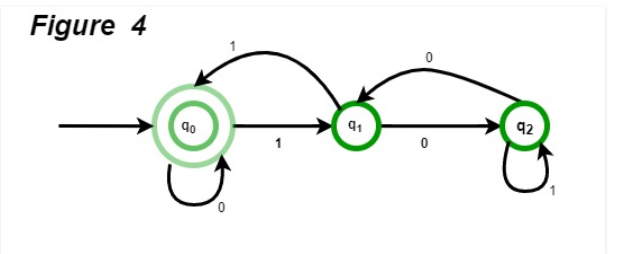 String with regular expression (111 + 11111)* : The string accepted using this regular expression will have 3, 5, 6(111 twice), 8 (11111 once and 111 once), 9 (111 thrice), 10 (11111 twice) and all other counts of 1 afterwards. The DFA corresponding to given regular expression is given in Figure 5.
Star Height of Regular Expression and Regular Language
The star height relates to the field of theoretical of computation (TOC). It is used to indicate the structural complexity of regular expressions and regular languages. Here complexity, relates to the maximum nesting depth of Kleene stars present in a regular expression.It may be noted here that a regular language may be represented by regular expressions that are not unique, yet equivalent. These regular expressions may have different star heights depending on their structural complexity(i.e nesting). But star height of a regular language is a unique number and is equal to the least star height of any regular expression representing that language. In this context generalized star height is an appropriate terminology, that defines the minimum nesting depth of Kleene stars to describe the language by means of a generalized regular expression. For example:
The language “aba” over the set of alphabets {a, b} can be generated using regular expressions,
(a + b)* ...... (1) Star height = 1 (a* b*)* ...... (2) Star height = 2
Generating regular expression from Finite Automata
There are two methods to convert FA to regular expression –1. State Elimination Method –
Step 1 –If the start state is an accepting state or has transitions in, add a new non-accepting start state and add an €-transition between the new start state and the former start state.
Step 2 –If there is more than one accepting state or if the single accepting state has transitions out, add a new accepting state, make all other states non-accepting, and add an €-transition from each former accepting state to the new accepting state.
Step 3 –For each non-start non-accepting state in turn, eliminate the state and update transitions accordingly.
Step:1
Step:2
Step:3
Cont..
Cont..
2. Arden’s Theorem – Let P and Q be 2 regular expressions. If P does not contain null string, then following equation in R, viz R = Q + RP, Has a unique solution by R = QP*
Assumptions –
The transition diagram should not have €-moves.
It must have only one initial state.
Using Arden’s Theorem to find Regular Expression of Deterministic Finite automata –
For getting the regular expression for the automata we first create equations of the given form for all the statesq1 = q1w11 +q2w21 +…+qnwn1 +€ (q1 is the initial state)q2 = q1w12 +q2w22 +…+qnwn2...qn = q1w1n +q2w2n +…+qnwnn
Note – For parallel edges there will be that many expressions for that state in the expression.
Then we solve these equations to get the equation for qi in terms of wij and that expression is the required solution, where qi is a final state.
Example :-
Solution :-Here the initial state is q2 and the final state is q1.The equations for the three states q1, q2, and q3 are as follows ?q1 = q1a + q3a + € ( € move is because q1 is the initial state)q2 = q1b + q2b + q3bq3 = q2aNow, we will solve these three equations ?q2 = q1b + q2b + q3b= q1b + q2b + (q2a)b (Substituting value of q3)= q1b + q2(b + ab)= q1b (b + ab)* (Applying Arden’s Theorem)q1 = q1a + q3a + €= q1a + q2aa + € (Substituting value of q3)= q1a + q1b(b + ab*)aa + € (Substituting value of q2)= q1(a + b(b + ab)*aa) + €= € (a+ b(b + ab)*aa)*= (a + b(b + ab)*aa)*Hence, the regular expression is (a + b(b + ab)*aa)*.
Designing Deterministic Finite Automata (Set 1)
Problem-1: Construction of a DFA for the set of string over {a, b} such that length of the string |w|=2 i.e, length of the string is exactly 2.
Explanation – The desired language will be like:
L = {aa, ab, ba, bb}
Here,State A represent set of all string of length zero (0), state B represent set of all string of length one (1), state C represent set of all string of length two (2). State C is the final state and D is the dead state it is so because after getting any alphabet as input it will not go into final state ever.
Number of states: n+2 Where n is |w|=n The above automata will accept all the strings having the length of the string exactly 2. When the length of the string is 1, then it will go from state A to B. When the length of the string is 2, then it will go from state B to C and when the length of the string is greater than 2, then it will go from state C to D (Dead state) and after it from state D TO D itse
Designing Deterministic Finite Automata (Set 2)
Designing Deterministic Finite Automata (Set 2)
Prerequisite – Designing finite automata, previous article: Designing Deterministic Finite Automata (Set 1)In this article, we will see some designing of Deterministic Finite Automata (DFA).
Problem-1: Construction of a DFA for the set of string over {a, b} such that length of the string |w| is divisible by 2 i.e, |w| mod 2 = 0.
Explanation – The desired language will be like:
L = {ε, aa, ab, ba, bb, aaaa, bbbb, ............} The state transition diagram of the language will be like:
Cont..
DFA for Strings not ending with “THE”
Problem – Accept Strings that not ending with substring “THE”. Check if a given string is ending with “the” or not. The different forms of “the” which are avoided in the end of the string are:
"THE", "ThE", "THe", "tHE", "thE", "The", "tHe" and "the"All those strings that are ending with any of the above mentioned forms of “the” are not accepted.
Determinitis finite automata (DFA) of strings that not ending with “THE” –The initial and starting state in this dfa is Qo
DFA of a string with at least two 0’s and at least two 1’s
Problem – Draw detereministic finite automata (DFA) of a string with at least two 0’s and at least two 1’s.
The first thing that come to mind after reading this question us that we count the number of 1’s and 0’s. Thereafter if they both are at least 2 the string is accepted else not accepted. But we do not have any concept of memory in a DFA so we cannot do it by this method.
Input : 1 0 1 1 0 0 Output : Accepted Input : 1 1 1 0 1 Output : Not accepted
Relationship between grammar and language in Theory of Computation
Language generated by a grammar –
Given a grammar G, its corresponding language L(G) represents the set of all strings generated from G. Consider the following grammar,
G: S-> aSb|εIn this grammar, using S-> ε, we can generate ε. Therefore, ε is part of L(G). Similarly, using S=>aSb=>ab, ab is generated. Similarly, aabb can also be generated.Therefore,
Cont..
L(G) = {anbn, n>=0}In language L(G) discussed above, the condition n = 0 is taken to accept ε.Key Points –
For a given grammar G, its corresponding language L(G) is unique.
The language L(G) corresponding to grammar G must contain all strings which can be generated from G.
The language L(G) corresponding to grammar G must not contain any string which can not be generated from G.
Let us discuss questions based on this:
Que-1. Consider the grammar: (GATE-CS-2009)
S -> aSa|bSb|a|b The language generated by the above grammar over the alphabet {a,b} is the set of:(A) All palindromes(B) All odd length palindromes.(C) Strings that begin and end with the same symbol(D) All even length palindromes
Solution: Using S->a and S->b, a and b can be generated. Similarly using S=>aSa=>aba, aba can be generated. Other strings which can be generated from grammar are: a, b, aba, bab, aaa, bbb, ababa, …Therefore, option (B) is correct.
Simplifying Context Free Grammars
The definition of context free grammars (CFGs) allows us to develop a wide variety of grammars. Most of the time, some of the productions of CFGs are not useful and are redundant. This happens because the definition of CFGs does not restrict us from making these redundant productions.
By simplifying CFGs we remove all these redundant productions from a grammar , while keeping the transformed grammar equivalent to the original grammar. Two grammars are called equivalent if they produce the same language. Simplifying CFGs is necessary to later convert them into Normal forms.
Types of redundant productions and the procedure of removing them are mentioned below.
Cont..
In the example above , production ‘C -> dc’ is useless because the variable ‘C’ will never occur in derivation of any string. The other productions are written in such a way that variable ‘C’ can never reached from the starting variable ‘S’.
Production ‘B ->aB’ is also useless because there is no way it will ever terminate . If it never terminates , then it can never produce a string. Hence the production can never take part in any derivation.
To remove useless productions , we first find all the variables which will never lead to a terminal string such as variable ‘B’. We then remove all the productions in which variable ‘B’ occurs.So the modified grammar becomes –
S -> abS | abA A -> cd C -> dc We then try to identify all the variables that can never be reached from the starting variable such as variable ‘C’. We then remove all the productions in which variable ‘C’ occurs.The grammar below is now free of useless productions –
S -> abS | abA A -> cd
Introduction of Pushdown Automata
Pushdown Automata is a finite automata with extra memory called stack which helps Pushdown automata to recognize Context Free Languages. A Pushdown Automata (PDA) can be defined as :
Q is the set of states
∑is the set of input symbols
Γ is the set of pushdown symbols (which can be pushed and popped from stack)
q0 is the initial state
Z is the initial pushdown symbol (which is initially present in stack)
F is the set of final states
δ is a transition function which maps Q x {Σ ∪ ∈} x Γ into Q x Γ*. In a given state, PDA will read input symbol and stack symbol (top of the stack) and move to a new state and change the symbol of stack.
 Instantaneous Description (ID) Instantaneous Description (ID) is an informal notation of how a PDA “computes” a input string and make a decision that string is accepted or rejected.
A ID is a triple (q, w, α), where:1. q is the current state.2. w is the remaining input.3.α is the stack contents, top at the left.
Union process in DFA
Prerequisite – Designing finite automataLet’s understand the Union process in Deterministic Finite Automata (DFA) with the help of below example.
Designing a DFA for the set of string over {a, b} such that string of the language start and end with different symbols. There two desired language will be formed:
L1 = {ab, aab, aabab, .......} L2 = {ba, bba, bbaba, .......} L1= {starts with a and ends with b } and L2= {starts with b and ends with a}.Then L= L1 ∪ L2 or L=L1 + L2
Cont..
Cont..
Cont..
Conversion from NFA to DFA
An NFA can have zero, one or more than one move from a given state on a given input symbol. An NFA can also have NULL moves (moves without input symbol). On the other hand, DFA has one and only one move from a given state on a given input symbol.
Conversion from NFA to DFASuppose there is an NFA N < Q, ∑, q0, δ, F > which recognizes a language L. Then the DFA D < Q’, ∑, q0, δ’, F’ > can be constructed for language L as:Step 1: Initially Q’ = ɸ.Step 2: Add q0 to Q’.Step 3: For each state in Q’, find the possible set of states for each input symbol using transition function of NFA. If this set of states is not in Q’, add it to Q’.Step 4: Final state of DFA will be all states with contain F (final states of NFA)
ExampleConsider the following NFA shown in Figure 1.
Following are the various parameters for NFA.Q = { q0, q1, q2 }∑ = ( a, b )F = { q2 }δ (Transition Function of NFA)
Step 1: Q’ = ɸStep 2: Q’ = {q0}Step 3: For each state in Q’, find the states for each input symbol.Currently, state in Q’ is q0, find moves from q0 on input symbol a and b using transition function of NFA and update the transition table of DFA.
δ’ (Transition Function of DFA)